Introduction to Electronics
LaACES, Lecture 02.01
LSU rev20210827
L02.01
1
[Speaker Notes: Prepared by Jim Giammanco
<giamman@rouge.phys.lsu.edu>]
Electric Potential
1 volt = 1 joule of energy per coulomb of charge

Some examples: 
	flashlight battery – 1.5 V (DC)
	car battery – 12 V (DC)
	wall socket – 120 V (AC)
	overhead power lines – 6,000 to 250,000 V (AC)
LSU rev20210827
L02.01
2
Electric Current
1 ampere = movement of 1 coulomb of charge per time interval of 1 second

Some examples: 
	Flashlight – 300 milliamps (DC)
	Toaster  –  10 amperes (AC)
	Automobile starter – 150 amperes (DC)
	Quartz wristwatch –  a few microamps (10-6 ampere)
	Enough to “shock” – a few milliamps (10-3 ampere)
LSU rev20210827
L02.01
3
Electric Resistance
1 ohm (Ω) of resistance allows a potential of 1 volt to cause a current of 1 ampere to flow in a circuit

Ohms’s Law		V = I R
	V = potential in volts
	I = current in amperes
	R = resistance in oms
LSU rev20210827
L02.01
4
Electric Power
1 watt of power is produced when a potential of 1 volt causes a current of 1 ampere to flow in a circuit
				P = I V
		V = potential in volts
		I = current in amperes
		R = resistance in ohms
		P = power in watts
Using Ohm’s Law and P = I V, then P = I2 R = V2 / R
LSU rev20210827
L02.01
5
Electric Power
Some examples…
	Quartz wristwatch – 0.000001 watt (1 microwatt)
	Flashlight – 1 watt
	Balloon radio beacon – 5 watts
	Table lamp – 60 watts
	27” television set – 130 watts 
	Hair dryer – 1100 watts
	Clothes dryer – 5000 watts (5 kilowatts)
	State of Louisiana – 8,000,000,000 watts (8000 megawatts)
LSU rev20210827
L02.01
6
How To Use a Digital Multimeter
Digital MultiMeter (DMM)

Measures voltage, current, resistance, 
sometimes other parameters

This one cost less than $5
   AC and DC voltage
   DC current
   Resistance
   Diode and Transistor properties
   Battery tester
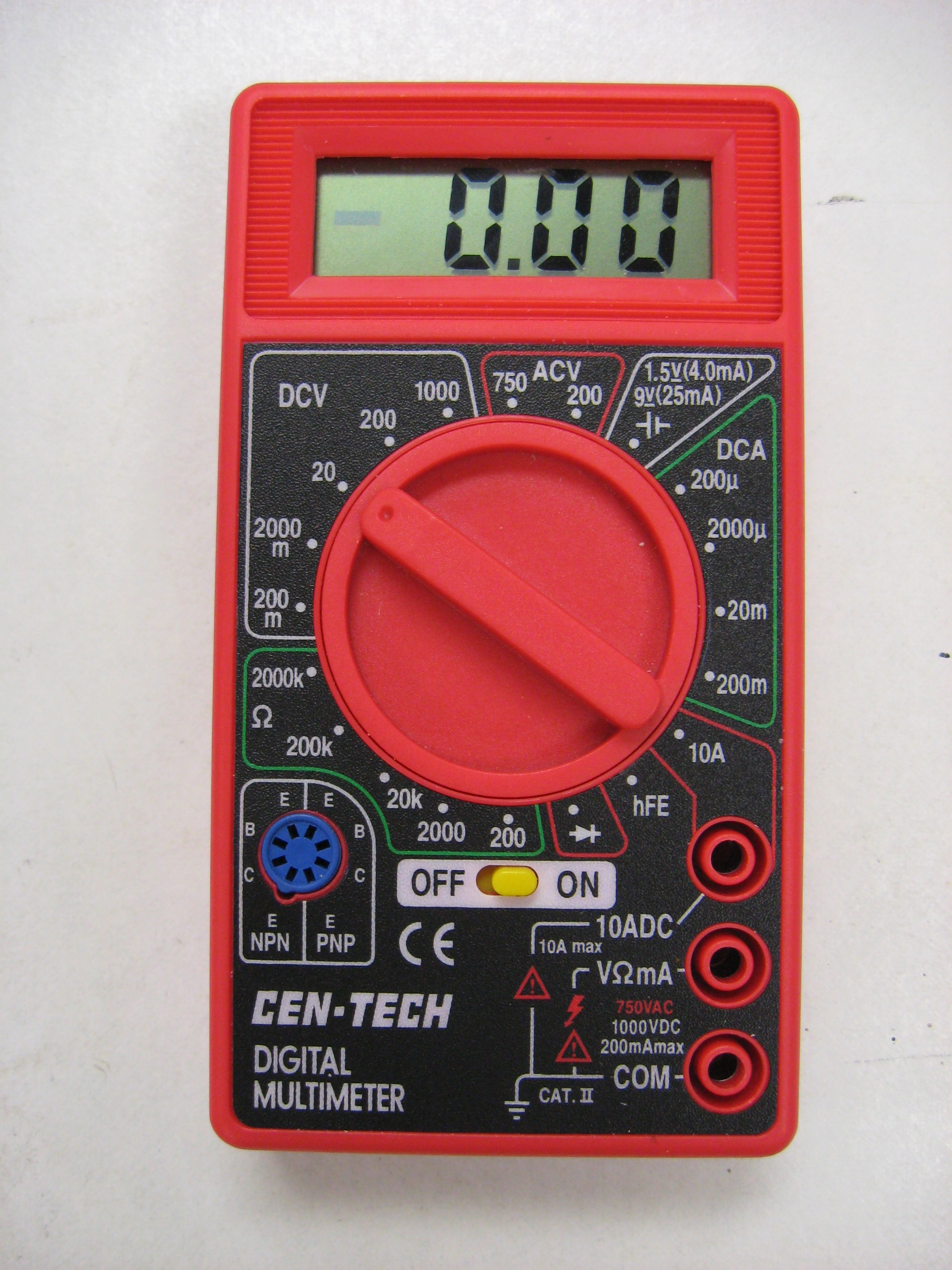 LSU rev20210827
L02.01
7
Taking Measurements
(Setup)
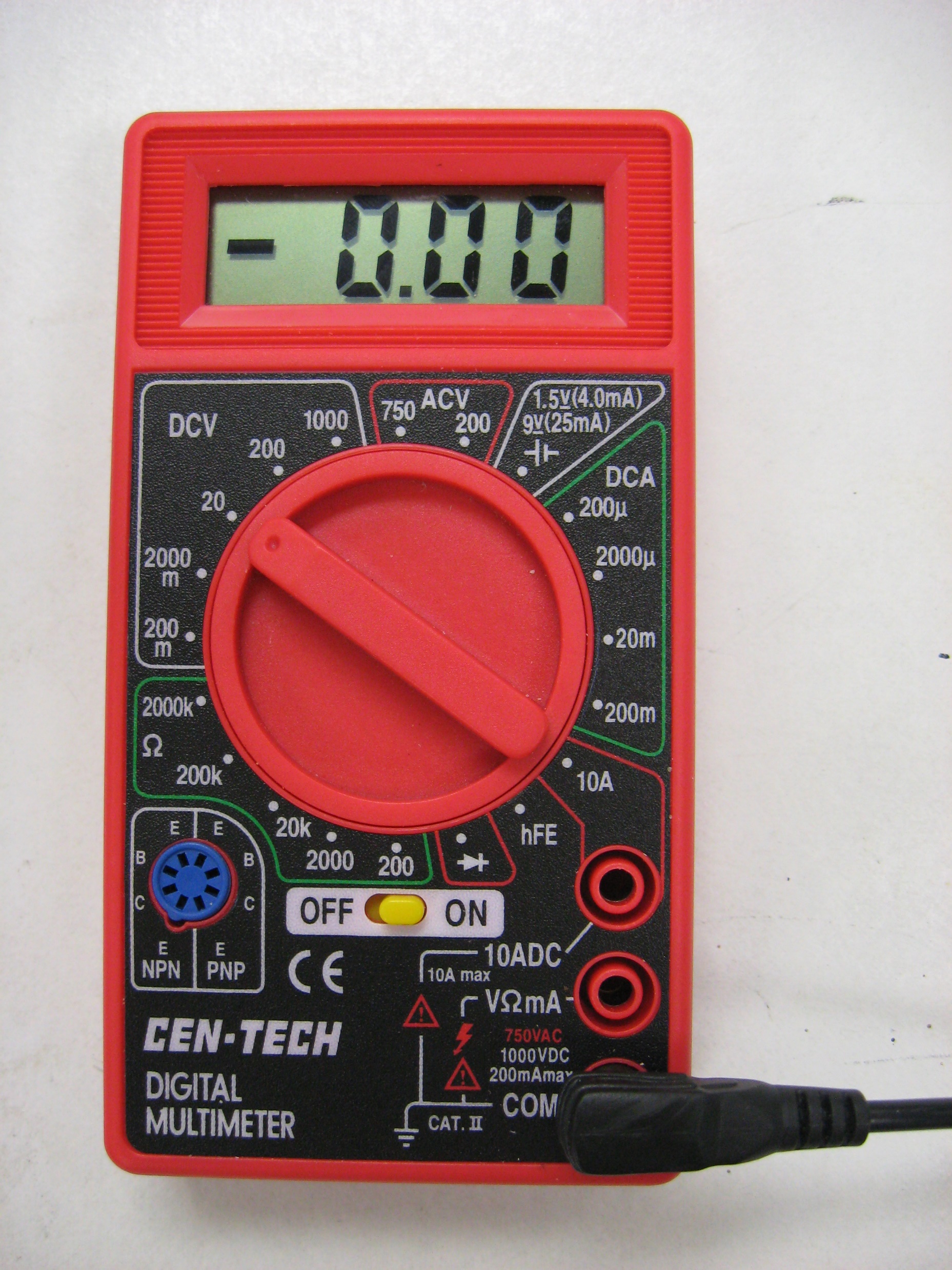 BLACK test lead is plugged 
Into the COM (common)
terminal
Select the proper MEASUREMENT and RANGE if required 

Some DMMs are autoranging and automatically adjust the range
LSU rev20210827
L02.01
8
Taking Measurements
(Voltage)
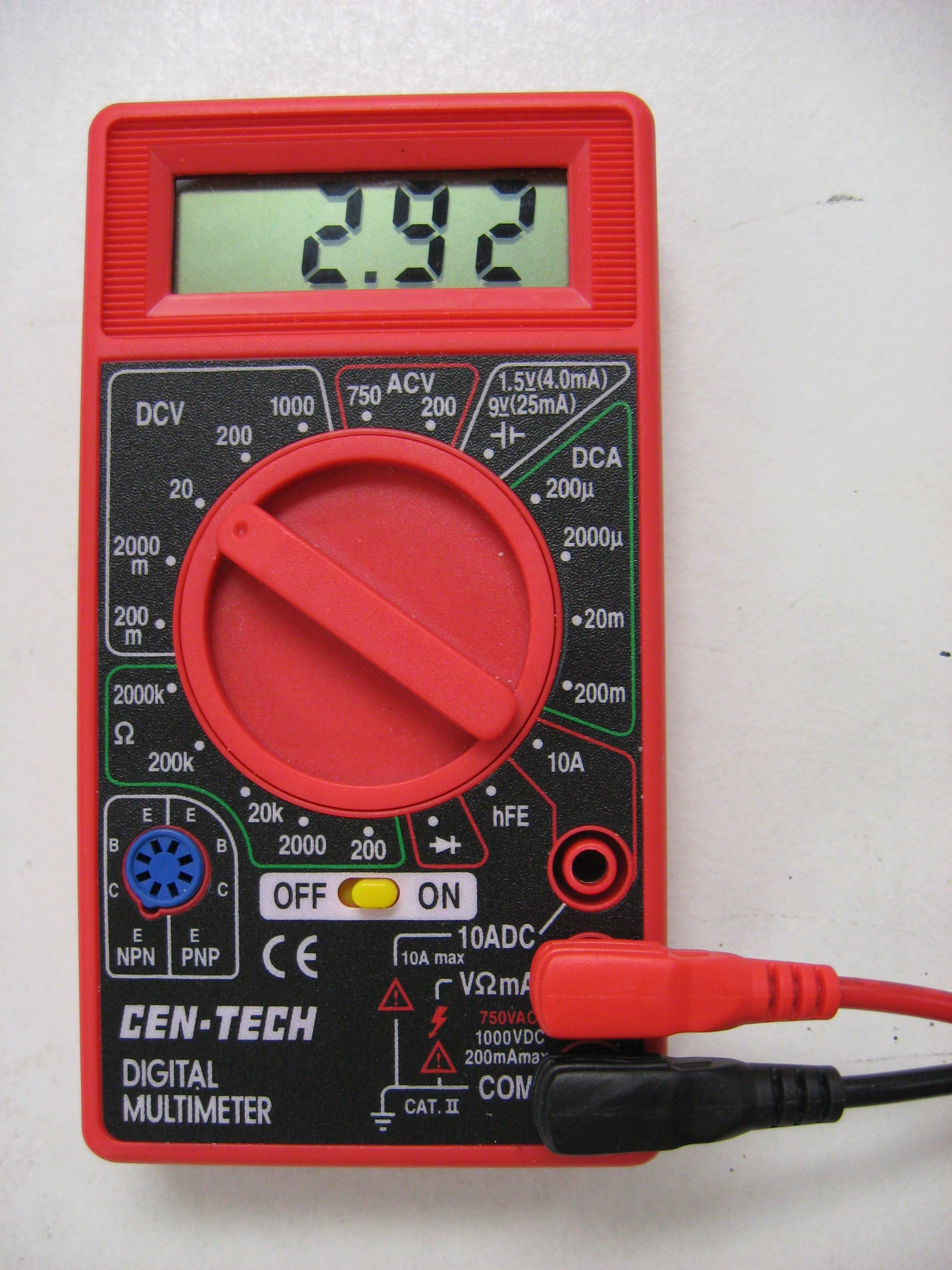 RED test lead is plugged 
into the VΩmA terminal for measuring voltage and resistance
LSU rev20210827
L02.01
9
Taking Measurements
(Current)
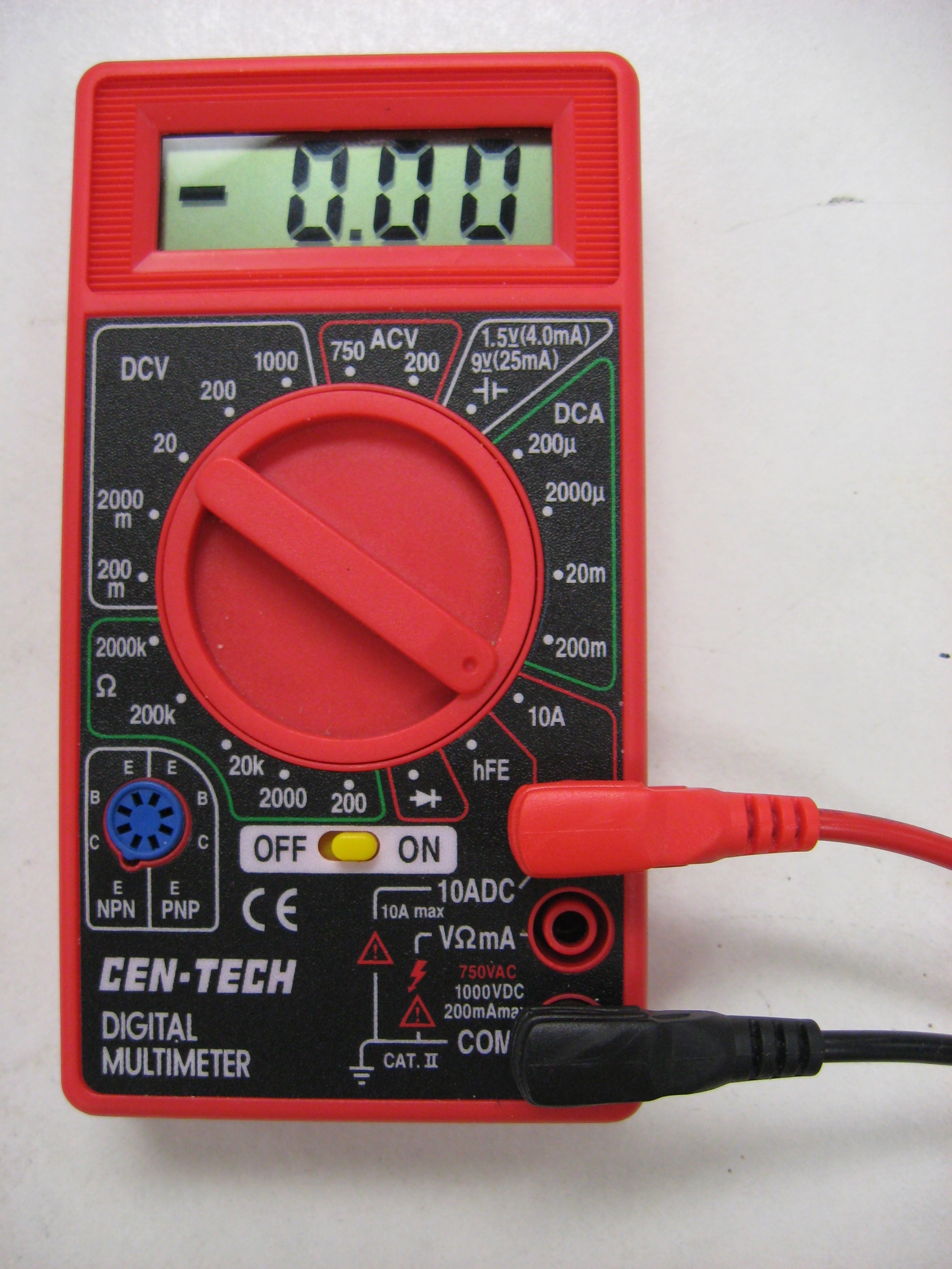 Some meters have a common plug for voltage and current, others it is seperate

For large DC currents 
(up to 10 amperes)
RED test lead is connected
To the 10ADC terminal

Current plugs are fused (fuses can be blown)
LSU rev20210827
L02.01
10
Voltage Measurement
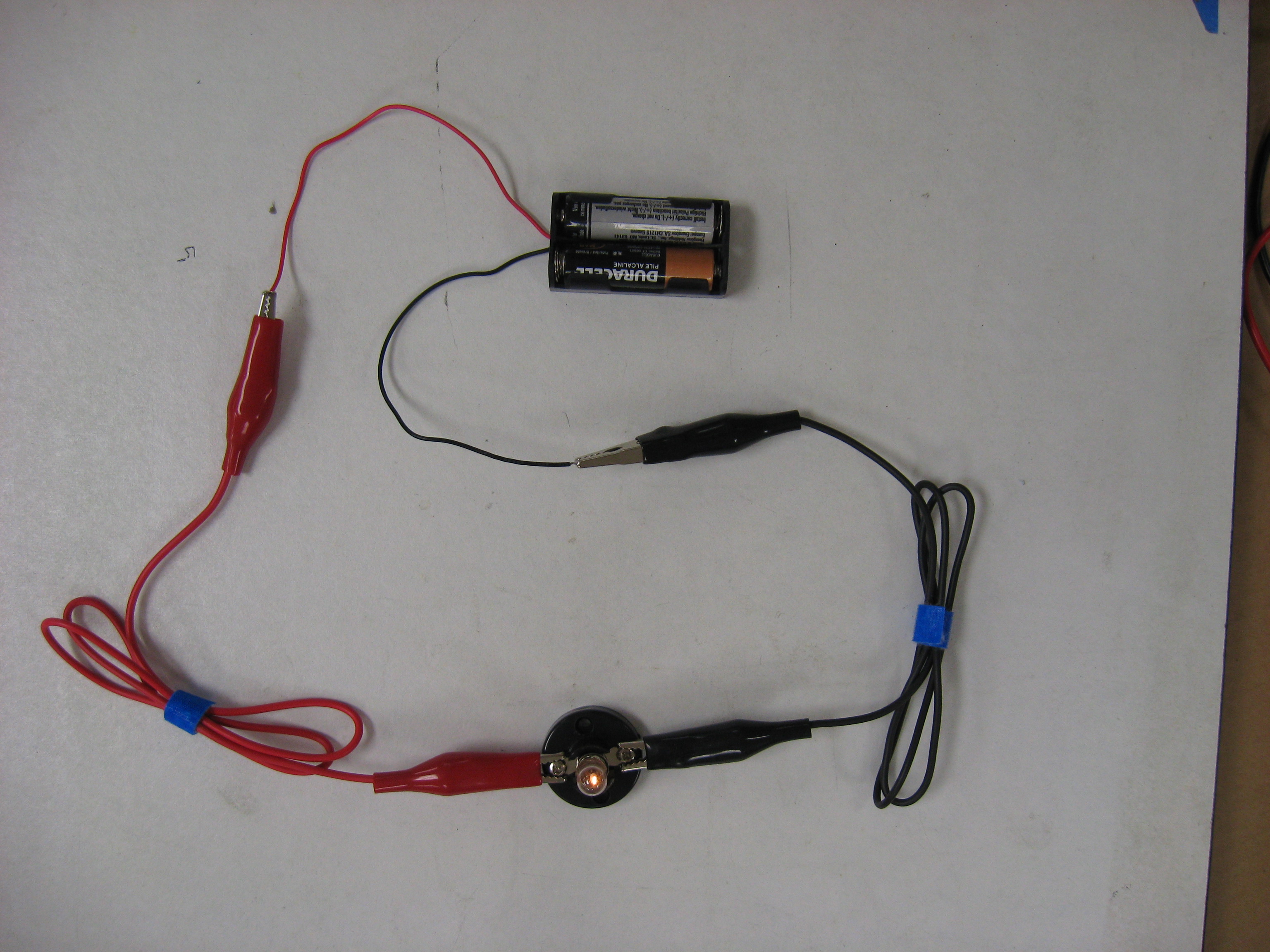 Here’s a simple battery
and lamp circuit

Let’s measure the voltage
across the lamp
LSU rev20210827
L02.01
11
Voltage Measurement
Voltage measurements require the DMM to be connected in parallel (i.e., across) the circuit element whose voltage is being measured

Note there is a parallel path around the lamp through the multimeter

In this case the multimeter has a very large resistance so no extra current flows through it
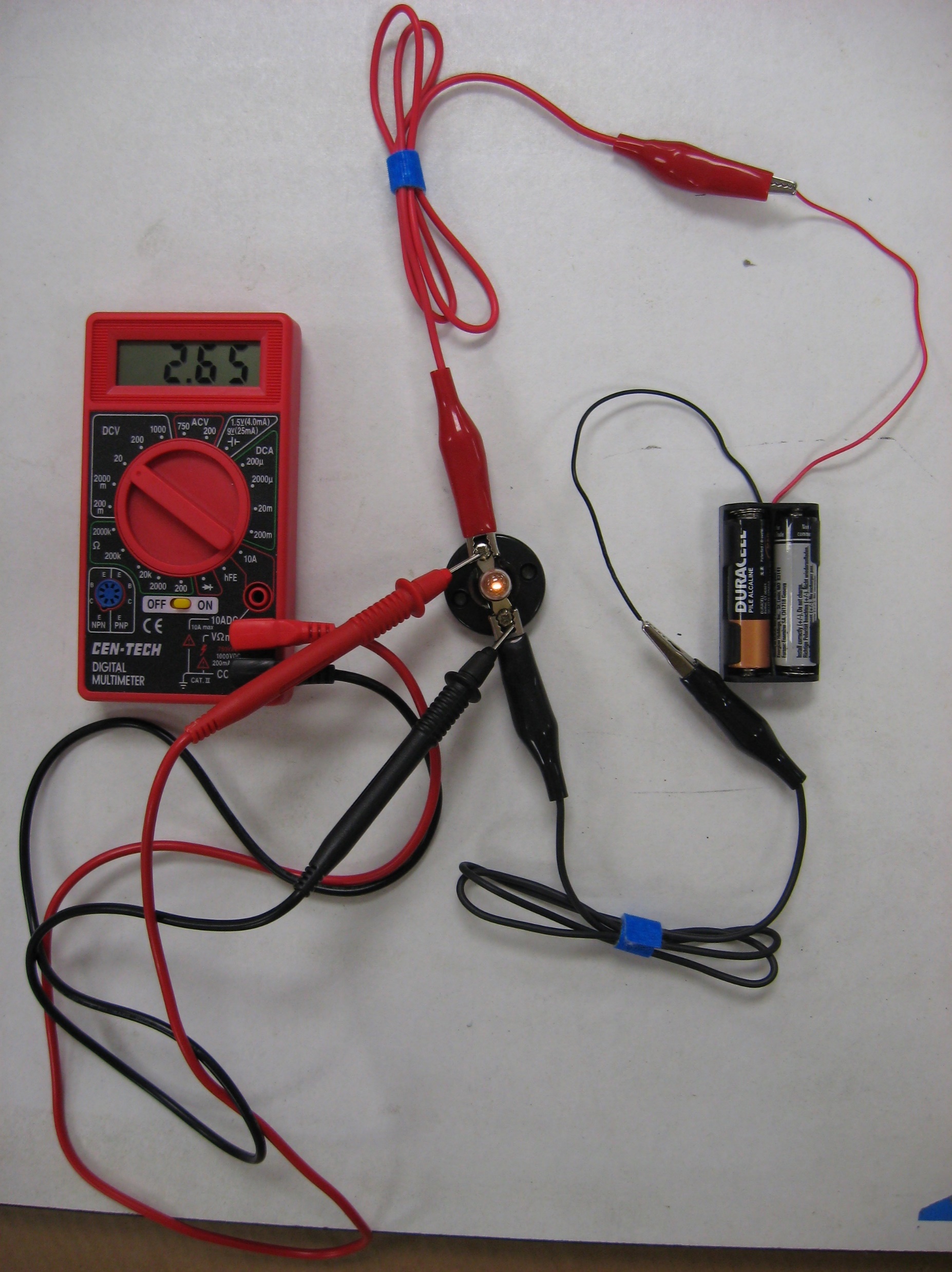 LSU rev20210827
L02.01
12
Current Measurement
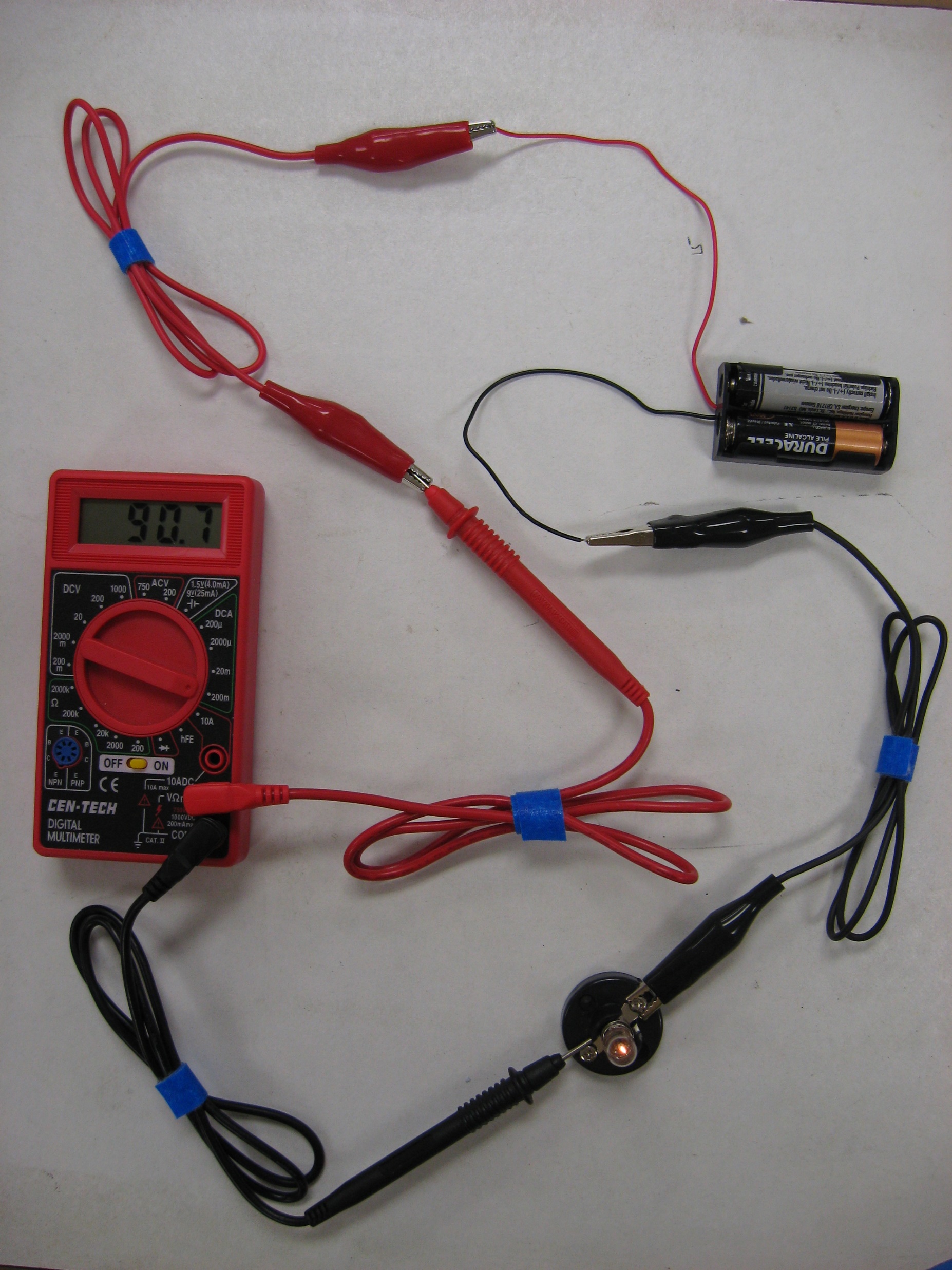 To measure current, the DMM must be connected in series (i.e., in line with) the circuit element whose current is being  Measured

The current in the circuit must flow through the meter before getting to the lamp

The meter has a very low resistance in order not to decrease the current flow
LSU rev20210827
L02.01
13
Resistance Measurement
Here’s how to measure the resistance of an
element

Note: the element is removed from its circuit

If the resistor has power the meter will not be able to accurately measure
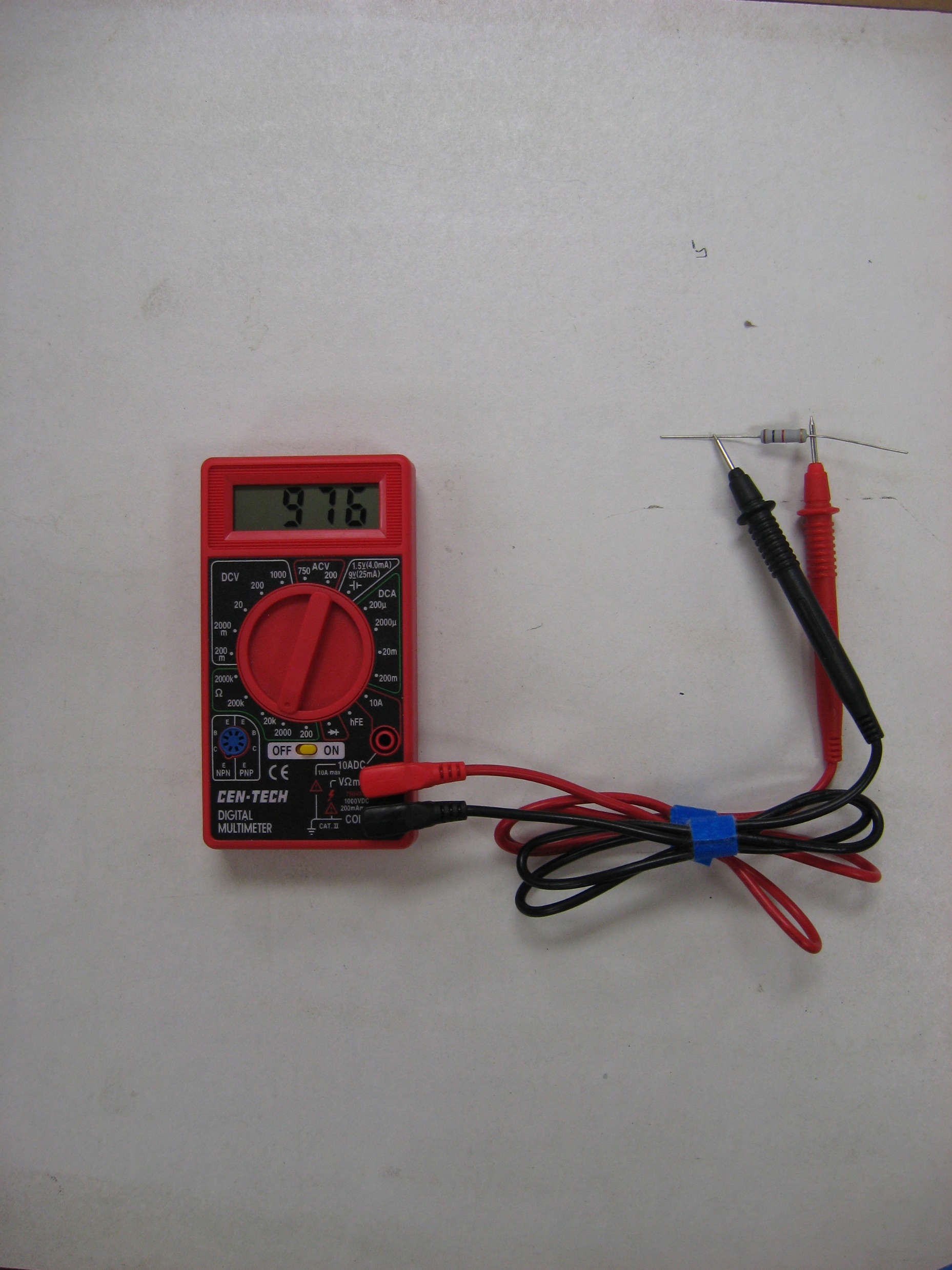 LSU rev20210827
L02.01
14
Resistance Measurement
The RANGE is 0-2000 Ω So the reading is interpreted as 976  Ω, or 0.976 K Ω

If the meter was on the 20k setting the meter would read 0.976 instead
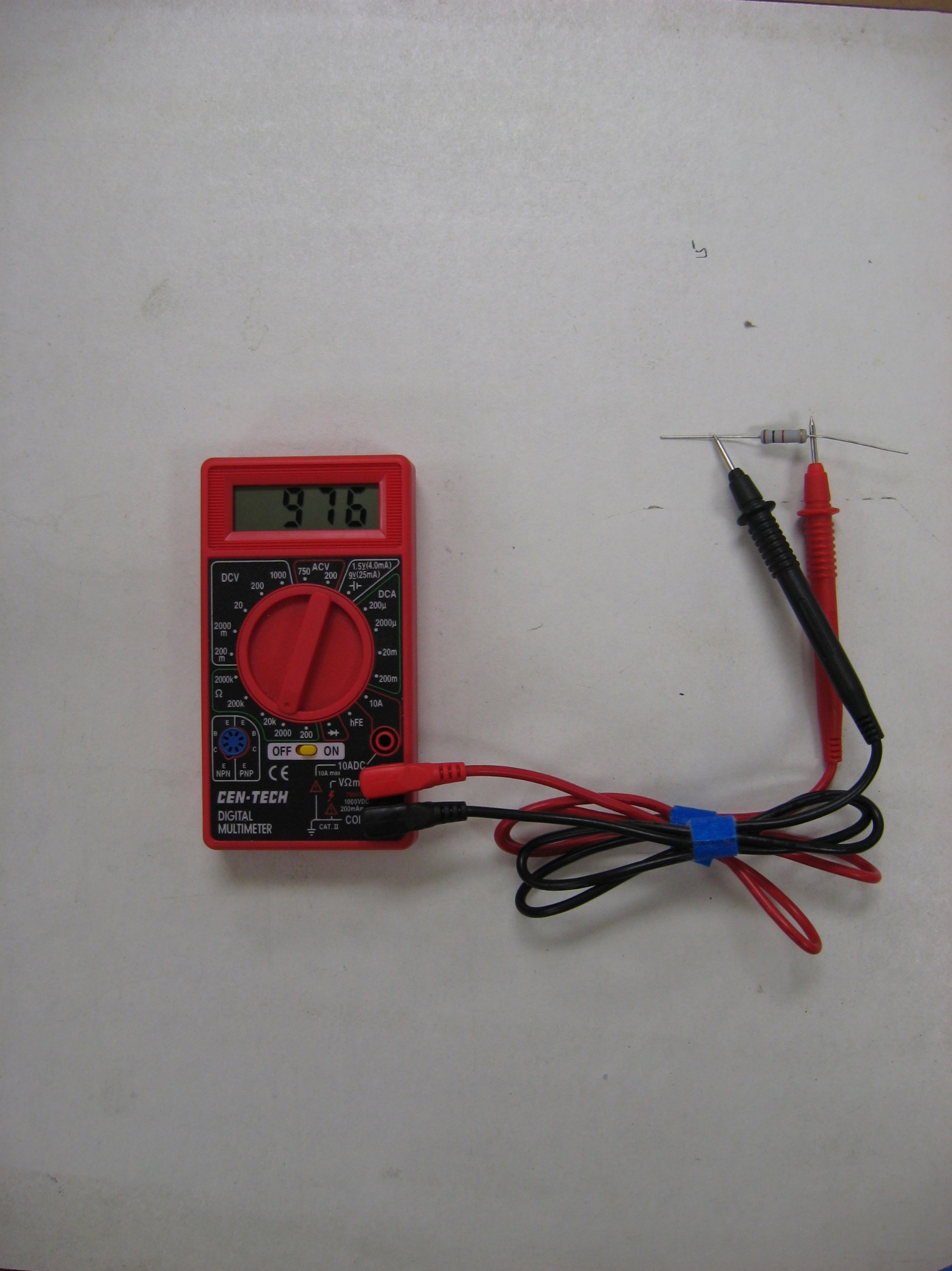 LSU rev20210827
L02.01
15
*****WARNING*****
Don’t try this at home.
LSU rev20210827
L02.01
16
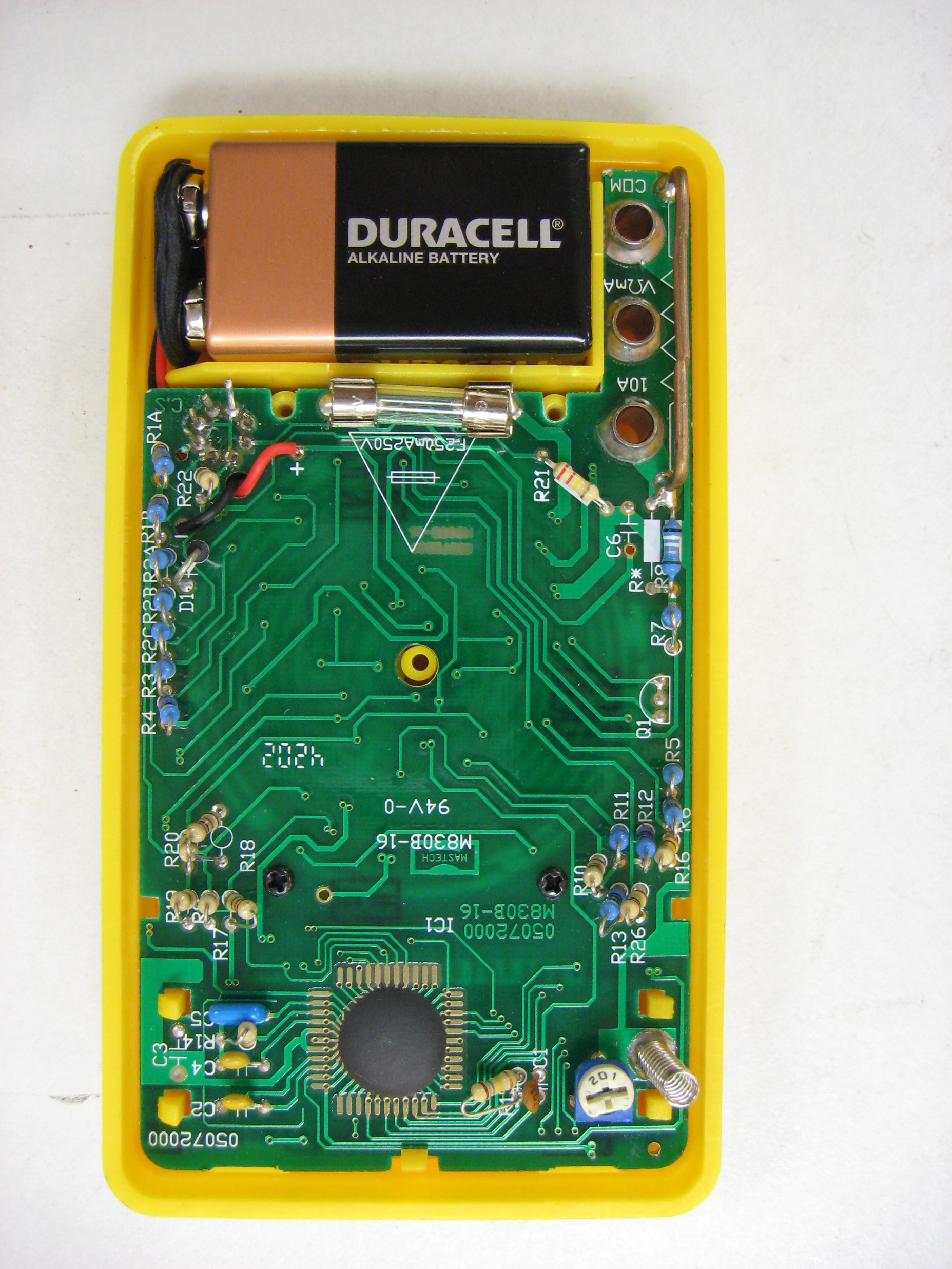 What happens if you connect a DMM, 
set to read current,in parallel with a 
voltage source, such as a battery?

Some V small R means large I
Some of the magic smoke may 
Escape from your DMM. (You may damage your circuit or meter)

Fortunately, even this inexpensive
DMM includes a protective fuse. 
So your DMM might not be destroyed.
LSU rev20210827
L02.01
17
LSU rev20210827
L02.01
18